Università degli Studi di Bologna – Sede di ForlìApril 29th, 2014
Russia, Ukraine and the European Energy Security
Matteo VerdaIstituto per gli Studi di Politica Internazionale - Milano
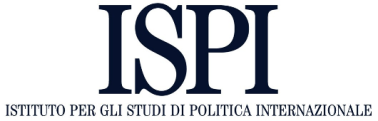 EU energy mix
renewables12%
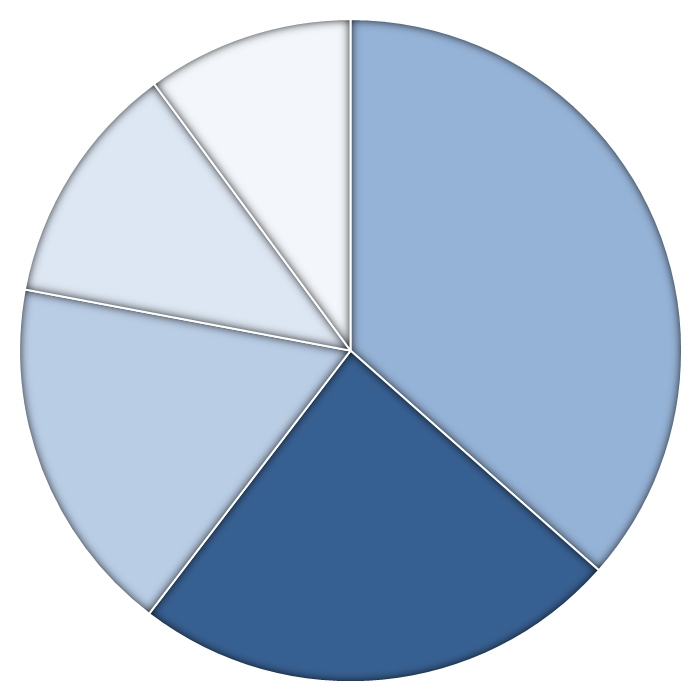 nuclear12%
oil36%
coal18%
natural gas24%
2012 – Source: BP, Statistical Review of World Energy 2013.
EU natural gas supply
others
39 Bcm(9%)
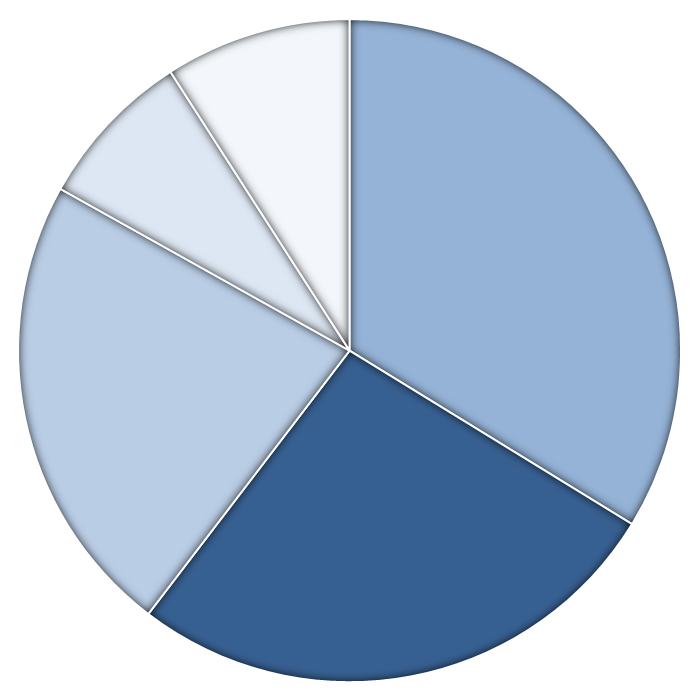 Algeria36 Bcm
(8%)
EU domestic production156 Bcm(33%)
Norway
105 Bcm(23%)
Russian Federation126 Gmc
(27%)
2013 – EU total: 462 Bcm. Source: Eurogas, Drop in 2013 EU gas demand emphasises need for swift change.
Export infrastructures and Ukrainian transit dependence
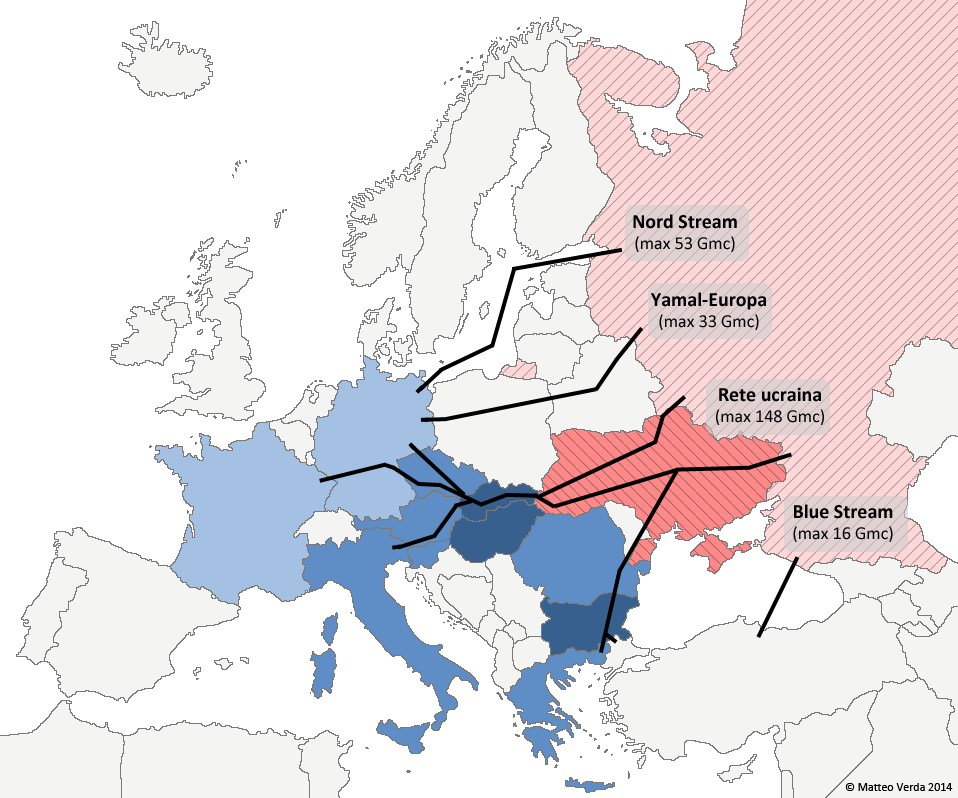 Russian Customers
Sources: A – (2013, Bcm) Gazprom Export and Eurogas; B – (2013, Bcm) Pirani (2014); C – (2012) Eurogas; D – (2012) BP.
Russia-Europe natural gas export infrastructures
2013 – Implied yearly functioning rate 90%. Source: elaboration on ENTSOG/GIE.
Ukrainian export capacity
2013 – Implied yearly functioning rate 90%. Source: elaboration on ENTSOG/GIE.
Eastern Europe storage capacity
2013 – Source: elaboration on GIE, Eurogas.
EU-Russia trade
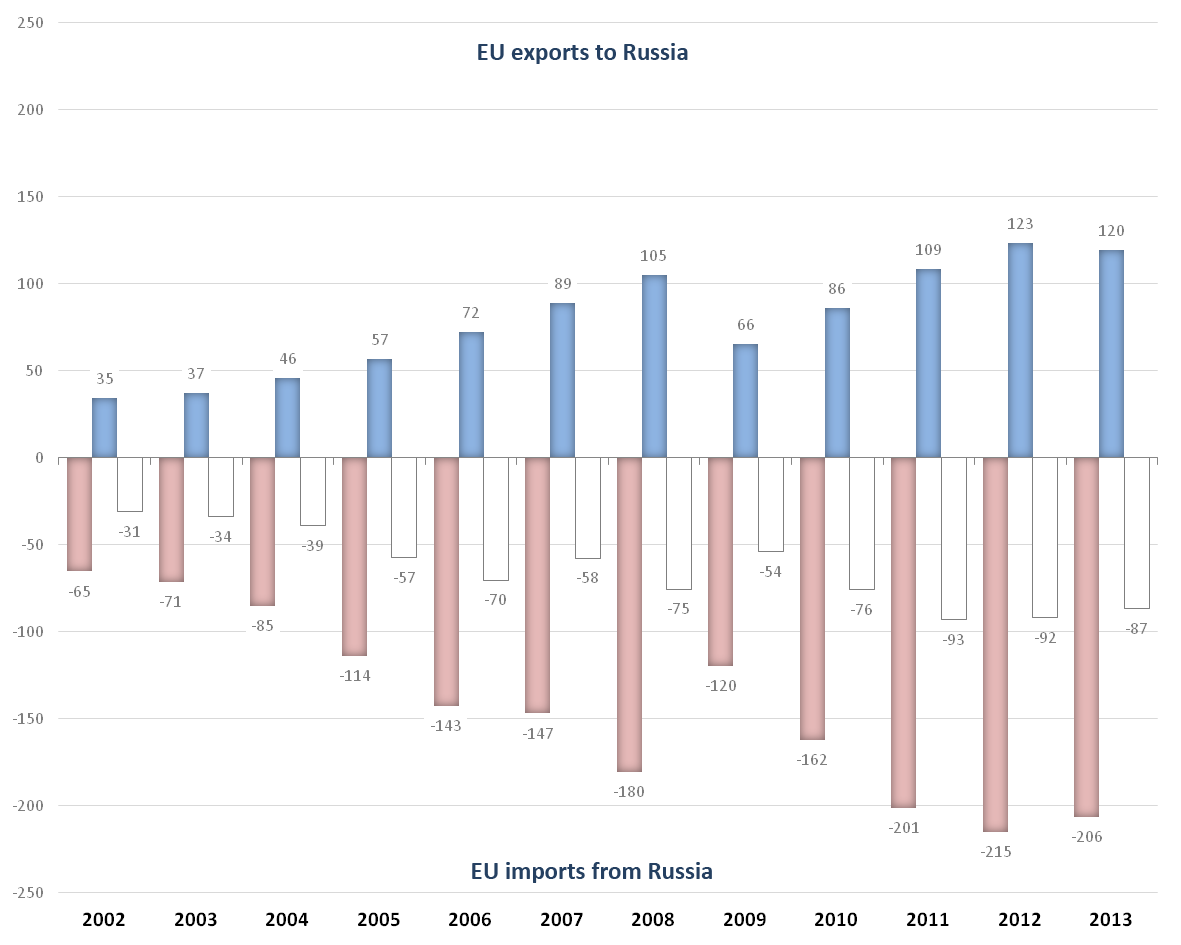 € Bn
Source: Eurostat, ext_st_eu28sitc
Russian Exports
others 33%
oil and oil products
54%
$ 170 bn
$ 285 bn
$ 69 bn
gas
13%
Total: $ 524 bn (€ 380 bn)
2012 – UNCOMTRADE, online database
Primary energy consumption
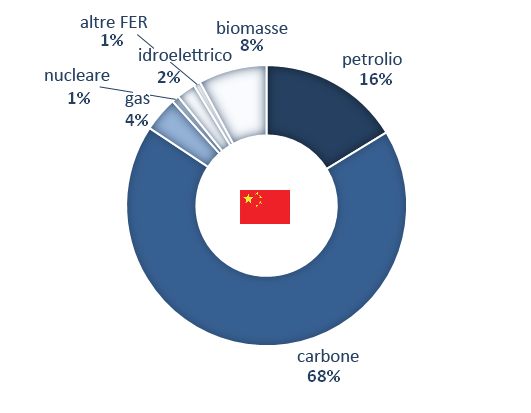 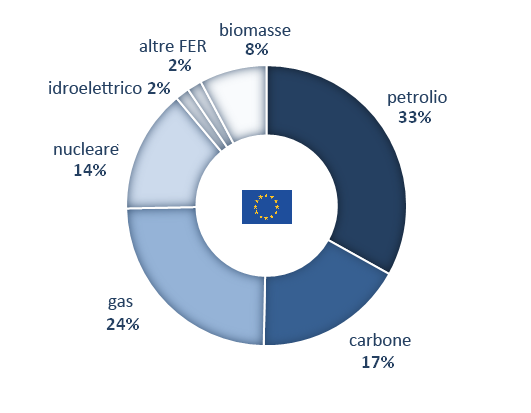 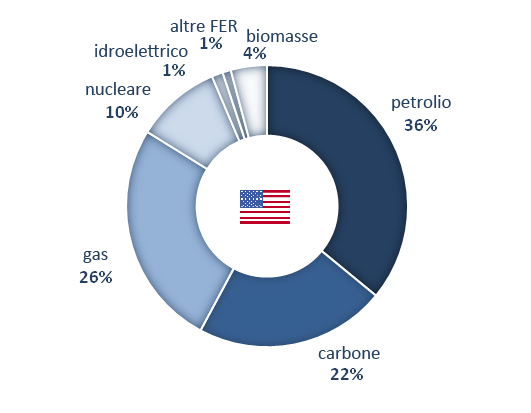 2.743 Mtoe – 88%
2.189 Mtoe – 84%
1.659 Mtoe – 75%
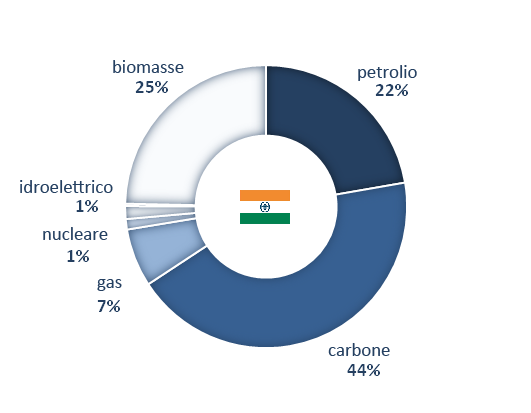 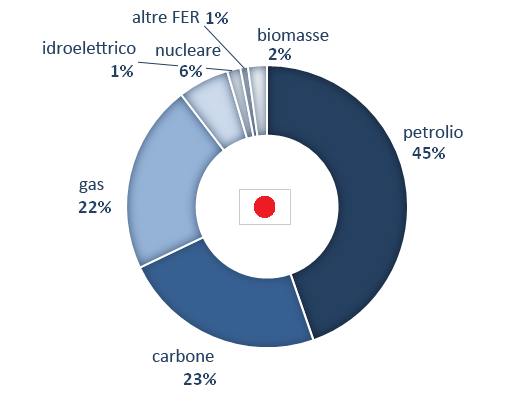 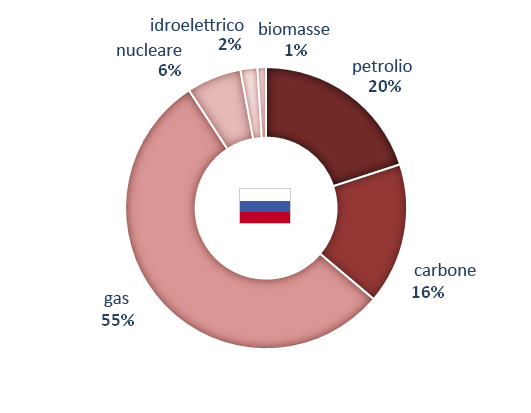 750 Mtoe – 72%
718 Mtoe – 91%
461 Mtoe – 90%
World total: 13.070 Mtoe – Source: IEA, World Energy Outlook 2013 (2011)
Russian oil and gas production and reserves
Oil
Coal
Natural gas
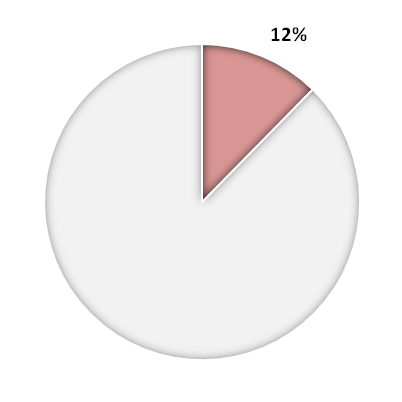 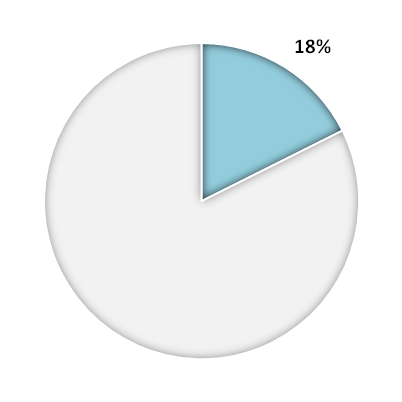 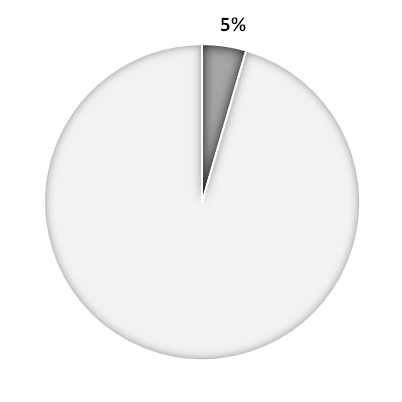 Production
10,6 Mbbl/d
636 Bcm/y
355 Mt/y
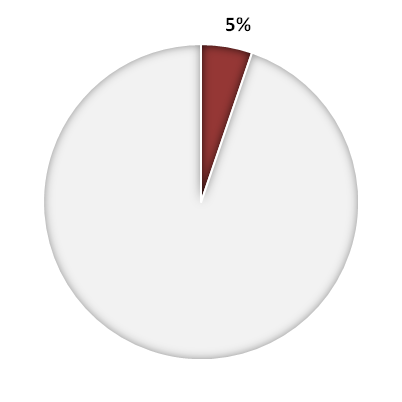 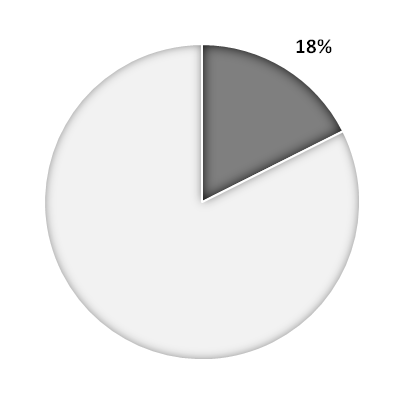 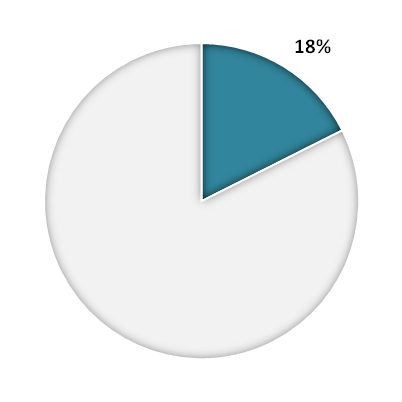 Reserves
35.000 Bcm/y
157.000 Gt
87.000 Mbbl
Source: BP, Statistical Review of World Energy 2013
Russian oil and gas production
Natural gas (Bcm/y)
Oil (bbl/d)
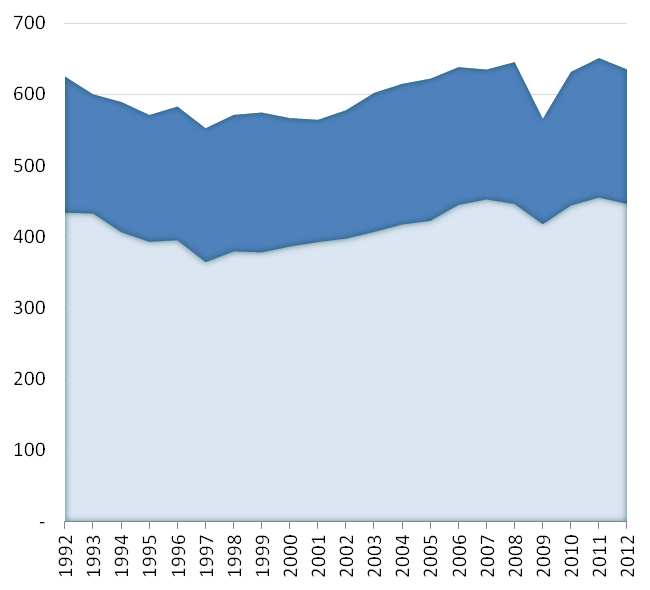 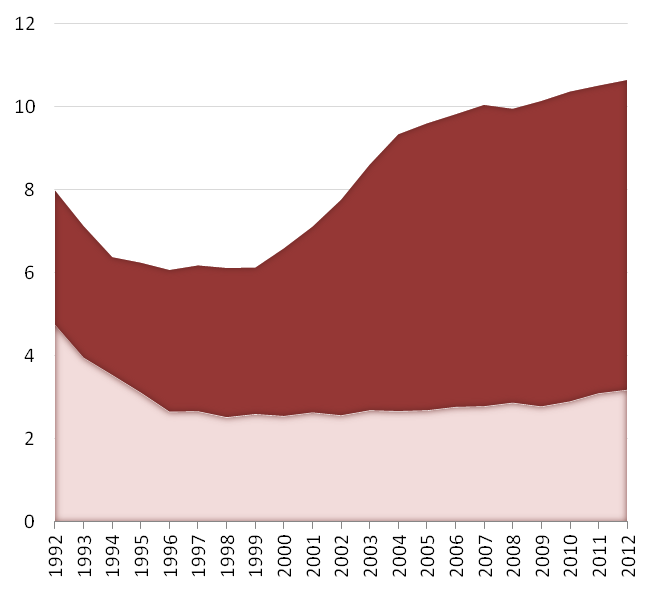 Source: BP, Statistical Review of World Energy 2013
Russian oil and gas production
others (pipeline) - 1%
Belarus
3%
others (LNG) - 2%
Ukraine
5%
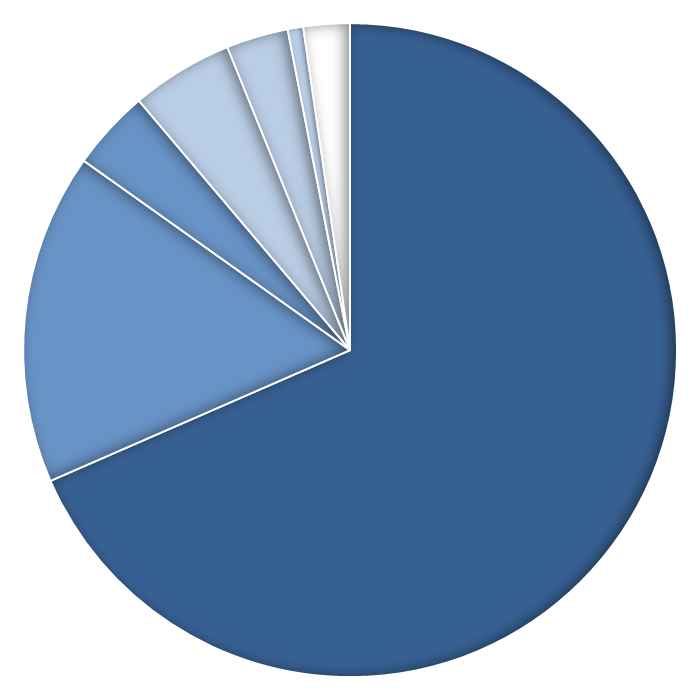 Turkey
4%
EU
17%
internal consumption
68%
Includes imports from Central Asia – Source: elaboration on BP, GazpromExport, Eurogas, Eni.
Natural gas trade
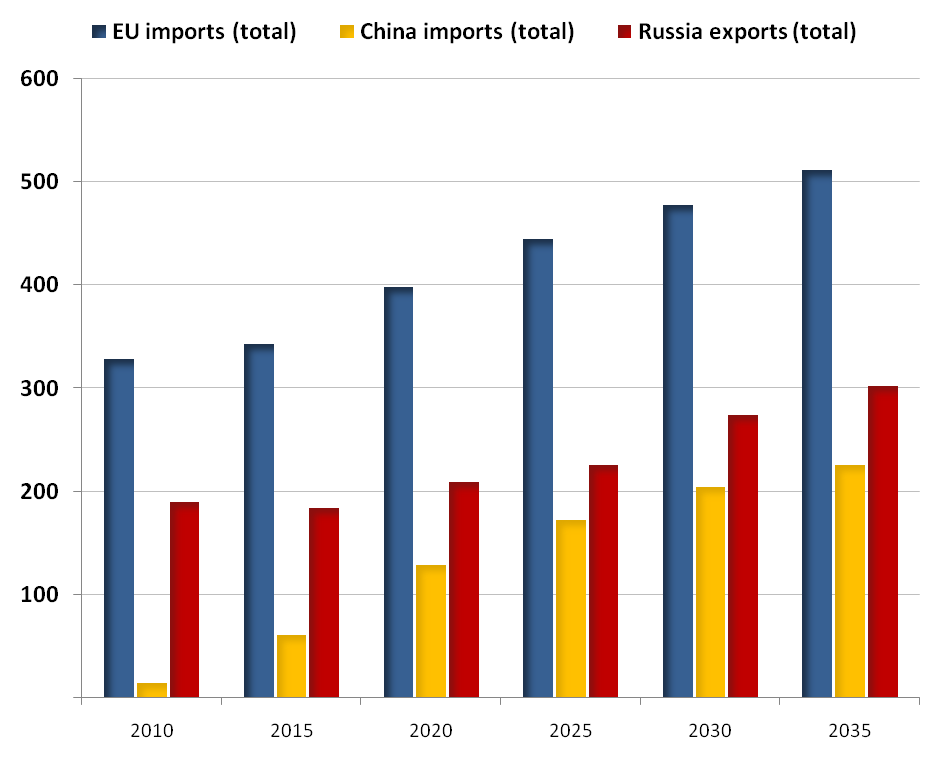 Bcm/y
Source: IEA, World Energy Outlook 2012
Russian Federation and its partners
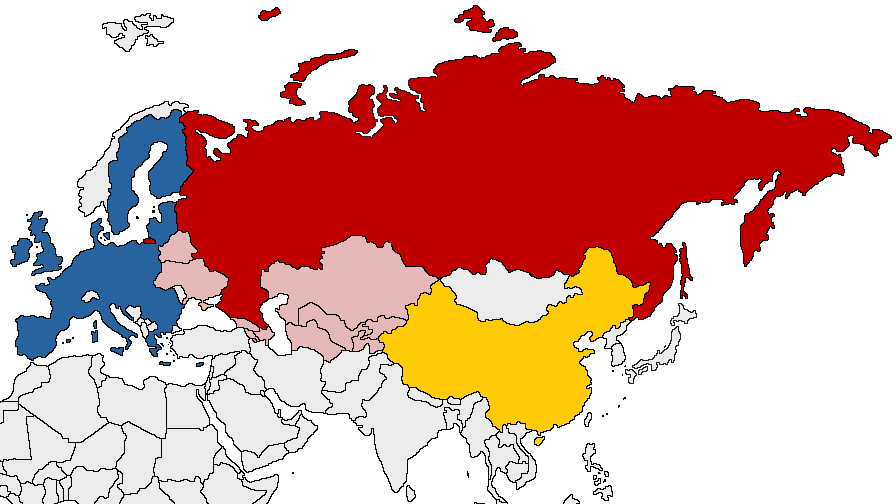 © Matteo Verda
Ukrainian gas supply
storage (-)
2%
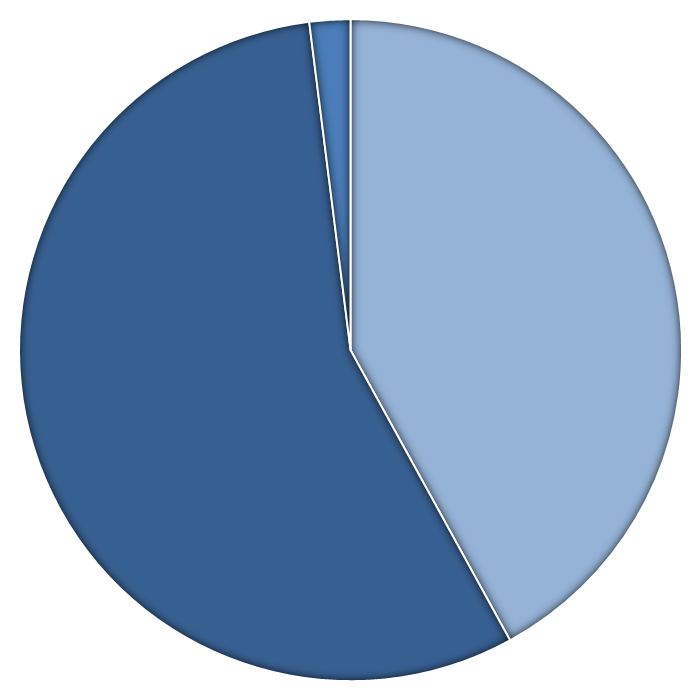 1 Bcm
imports
56%
21 Bcm
28 Bcm
domestic production
42%
2013 – Міністерство енергетики та вугільної промисловості України, online database
Ukrainian gas supply (1985-2013)
Bcm
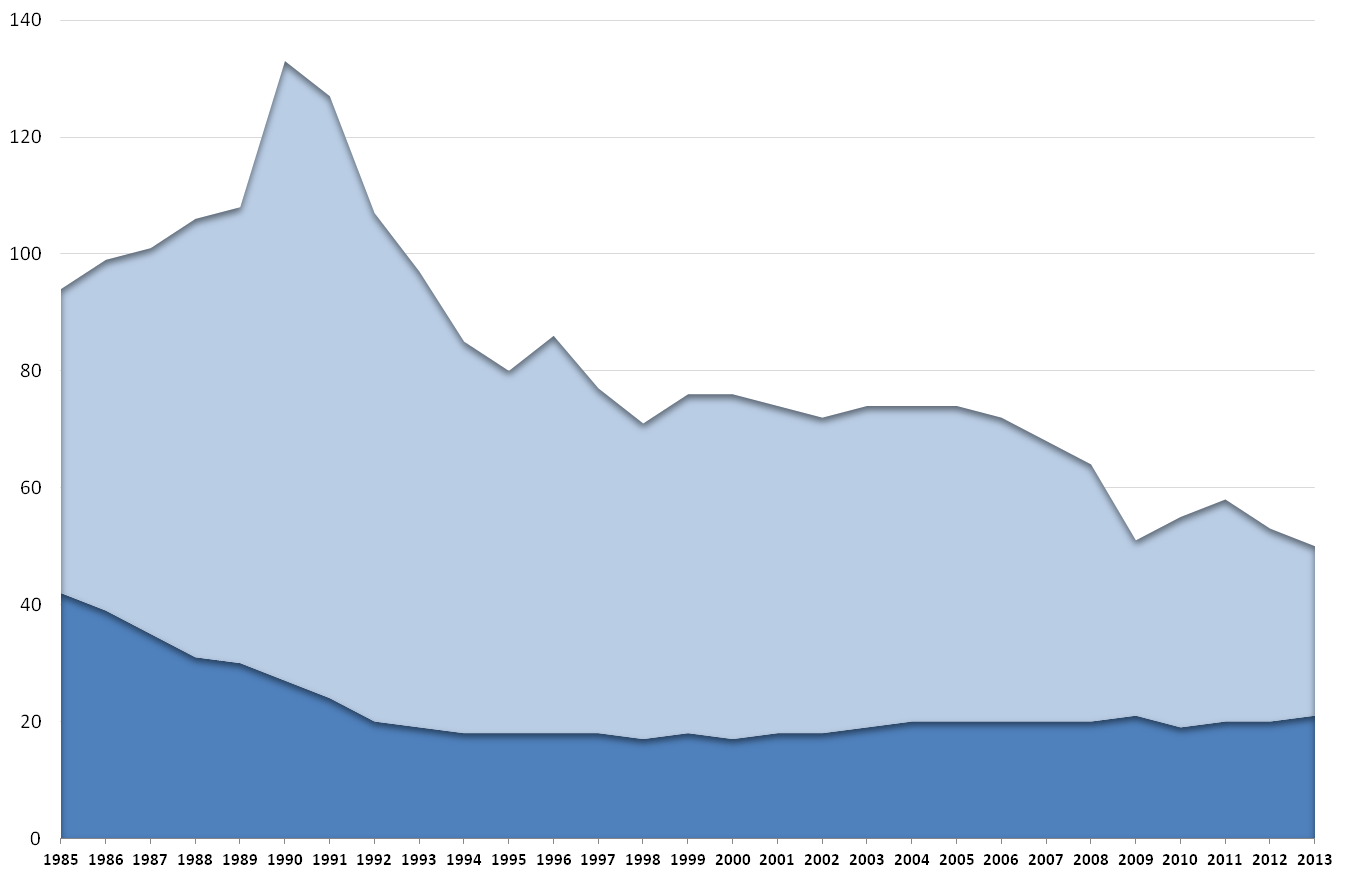 imports
production
Elaboration on BP, Statistical Review of World Energy 2013 , and Міністерство енергетики та вугільної промисловості України, online database
Ukrainian gas consumption per sector
technical - other
7%
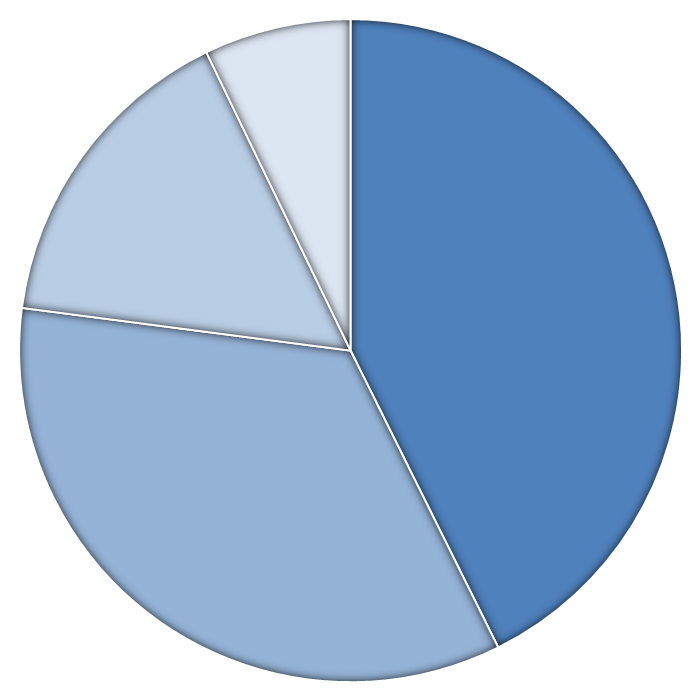 district heating companies 16%
4Bcm
power sector and industry
43%
9 Bcm
23 Bcm
19 Bcm
residential and public sector 34%
2013 – Elaboration on (Pirani 2014)
Energy efficiency
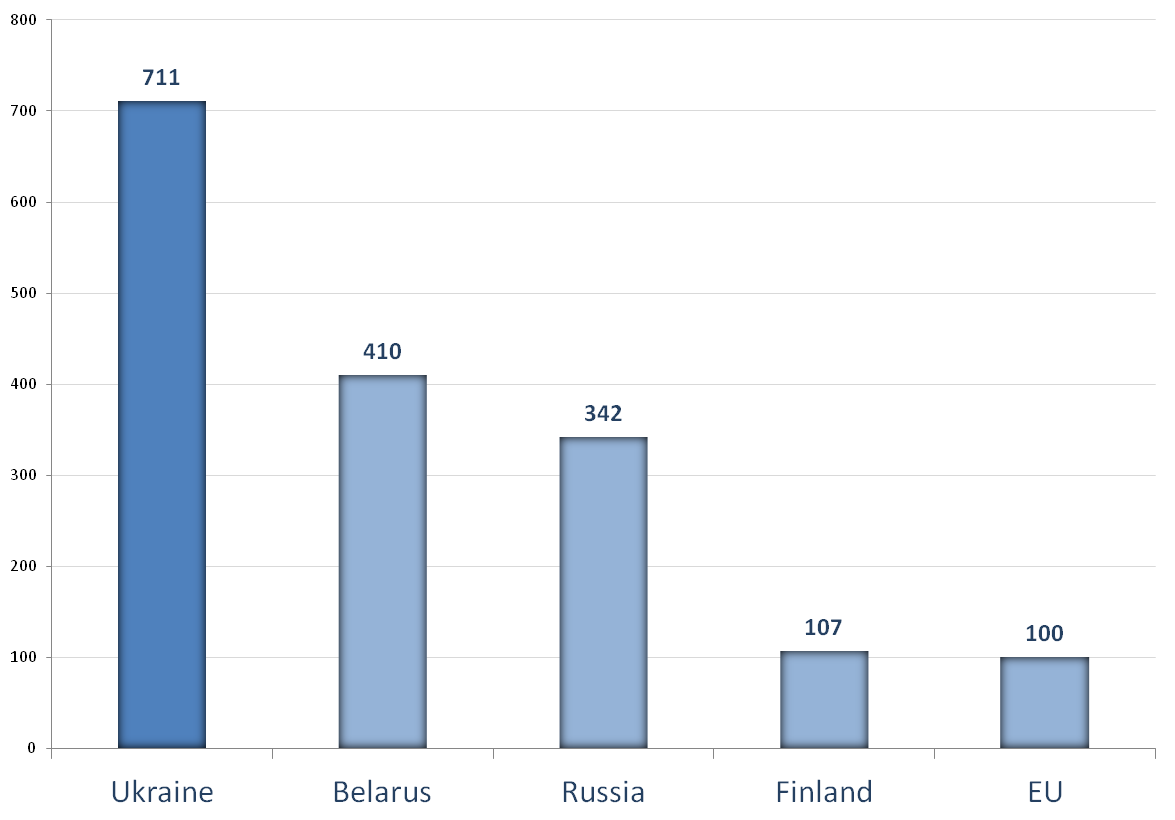 tonnes of oil equivalent per million USD
2012 – Elaboration on BP, Statistical Review of World Energy 2013  and IMF, online database
Italian gas system
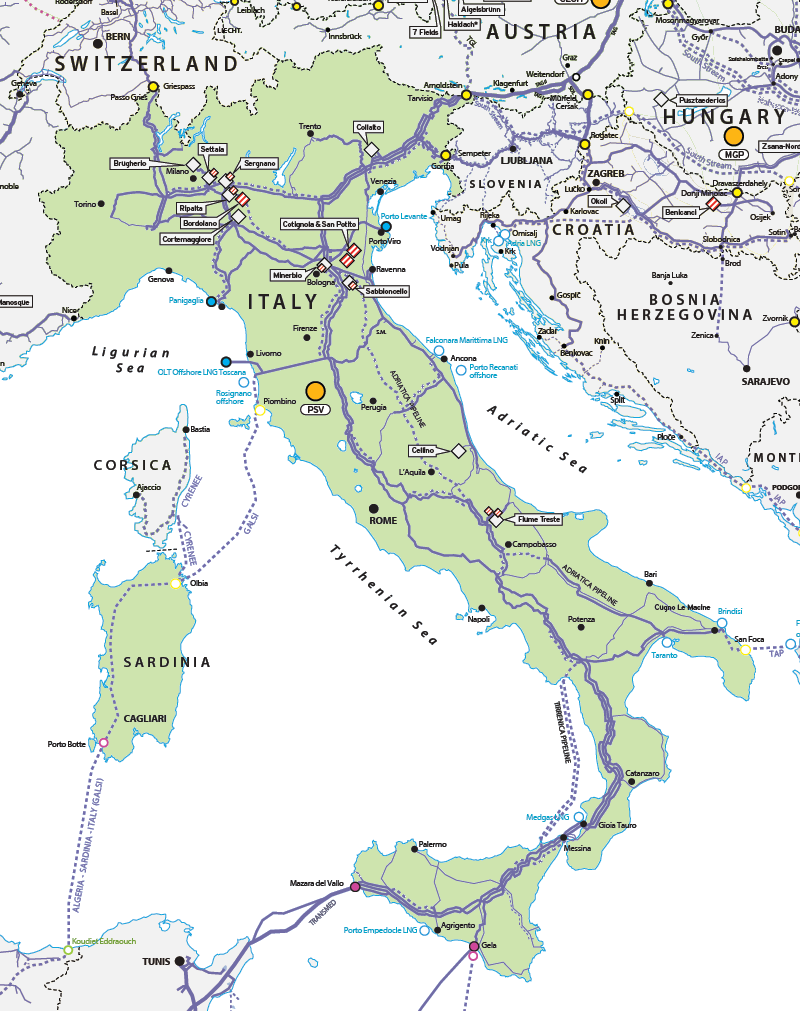 Contacts
Matteo Verda, Istituto per gli Studi di Politica Internazionale (ISPI) – Milano
mail: 	matteo.verda@unipv.it
blog: 	www.sicurezzaenergetica.it
Twitter: 	@matteoverda
Linkedin: 	Linkedin/in/matteoverda